Parcours M2 : analyse des sociétés contemporaines
Master Mention sociologie Lyon2
Pré-requis pour ASC :  pour étudiant-es ayant une forte réflexivité et sens critique, ayant une forte connaissance des démarches et théories sociologiques, ayant déjà fait de l’enquête de terrain, analysé des matériaux de recherche, capable se respecter une démarche scientifique et un raisonnement rigoureux, grande capacité à travailler seul-e, et à travailler en équipe.
Accès : Master I sociologie ou sciences sociales : demande d’acceptation auprès de la ou du responsable en ayant une lettre d’acceptation d’un directeur(trice) de mémoire du centre Max Weber.
Objectifs ASC :
Ce parcours initie concrètement au métier de chercheur.e en sociologie et sciences sociales :
• immersion dans les équipes de recherche au sein du laboratoire de sociologie du Centre Max Weber à Lyon ;
• élaboration et finalisation d’un projet de recherche individuel (mémoire écrit avec soutenance orale) ;
• conception et la réalisation collective de Journées d’étude ;
• répondre à des appels d’offre à projets, appels à contribution d’articles ou de communication dans des colloques ;
• mise en oeuvre de travaux en équipe.
Débouchés : En poursuivant en thèse, on accède aux métiers de la recherche et de l’enseignement dans le secteur public (établissements d’enseignement supérieur, CNRS, IRD, INRA, IRSTEA…) et dans des organismes du secteur privé ou au sein de bureaux d’études thématiques ou territoriaux. 
 Sans nécessairement  poursuivre en thèse, le parcours ouvre sur les métiers de l’expertise, d’ingénierie de la recherche, de chargé d’études, de formateur, de direction de projets ; notamment dans les organisations qui structurent le champ de l’action locale, culturelle, sociale et sanitaire, de l’économie sociale et solidaire.
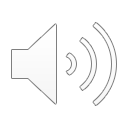 Organisation de la formation